數位產業署獨立遊戲開發獎勵計畫
計畫名稱： 極簡風格雙搖桿射擊遊戲《自動混亂》

計畫期間：自 112 年 6 月 1 日 至 112 年 11 月 30 日
申請單位： 秋森概念股份有限公司

報告人：廖得凱

中華民國  112 年 5 月 19 日
壹、簡介
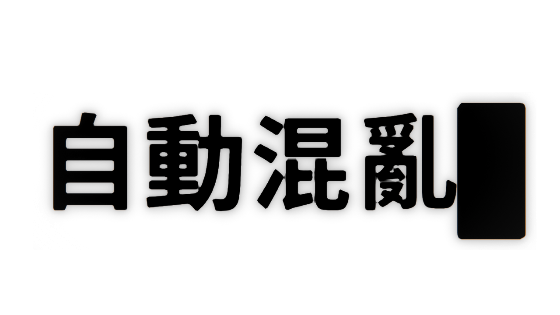 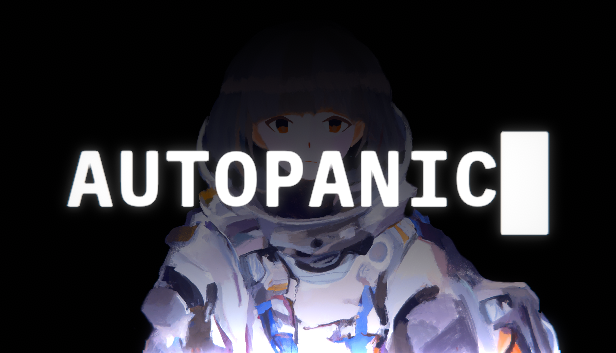 開發簡史
2020 年 5 月開始開發
2021 年 5 月專案重啟
2022 年巴哈姆特 ACG 創作大賽－銅賞

開發目標
最低人力成本開發
遊戲性為主，耕耘純粹遊戲機制的客群
打入歐美遊戲市場
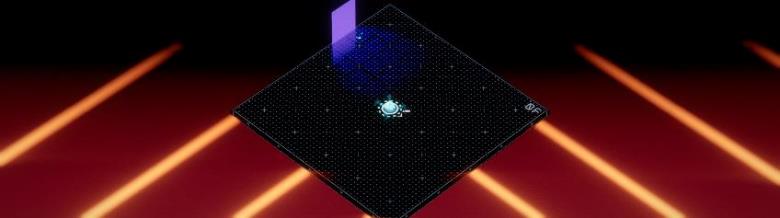 貳、計畫說明
一、計畫內容
極簡視覺風格的向量渲染視覺
快節奏的雙搖桿射擊遊戲
類 Rogue 要素
無永久性升級
有不同的初始武器
預計有八萬字文本
只重視遊戲性玩家也能順暢遊玩的低入侵式設計
具備原生中文與英文文本，降低多國語言化難度
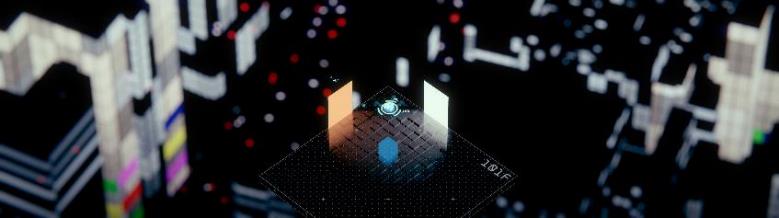 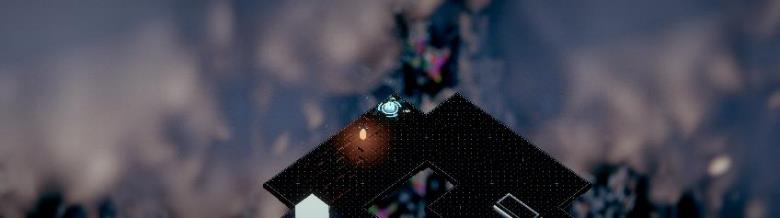 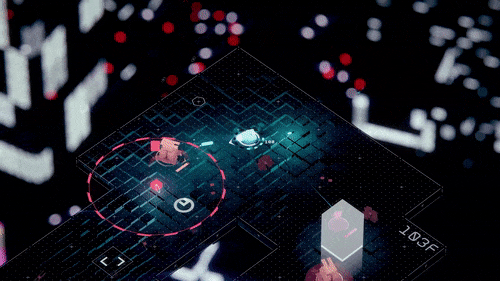 貳、計畫說明
《自動混亂》的完全敘事設計
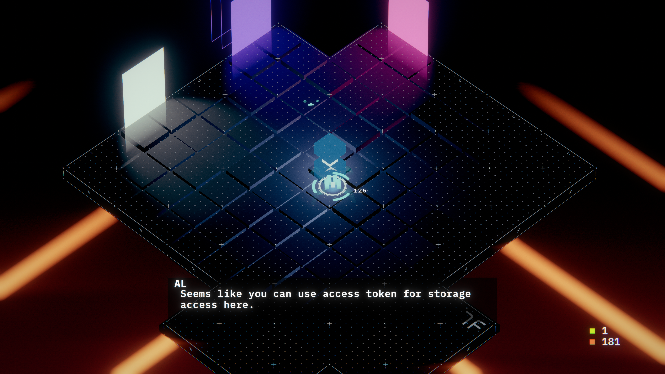 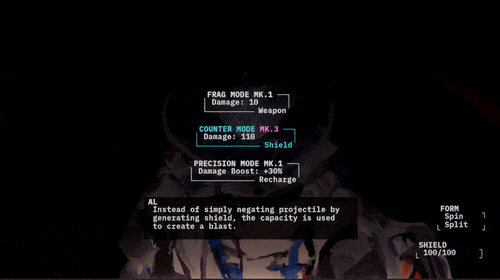 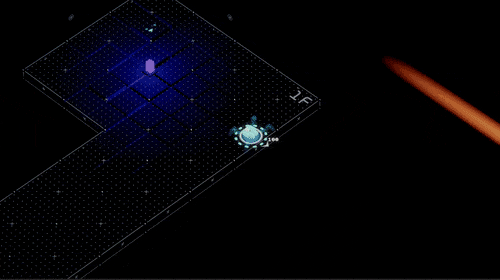 貳、計畫說明
二、開發團隊資料
廖得凱
Ubisoft 台灣合作譯者暨剪輯師 2016.9-2022.3
SIGONO（最佳化、渲染）Unity 約聘工程師 2022.9-2023.3
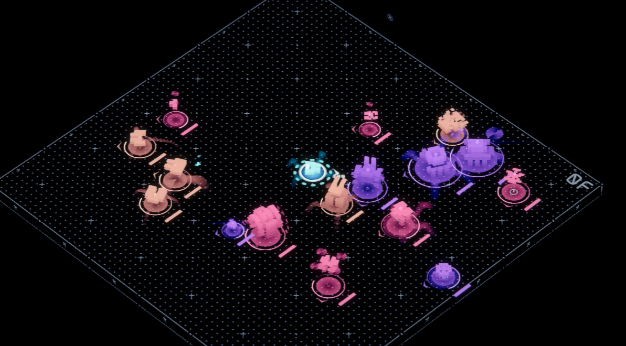 貳、計畫說明
開發概要
完全程序性動畫
自製高效能 AI 系統
完全可自動化測試的系統結構
完全無材質的純著色器視覺表現
完全無載入的無接縫設計
可由一人完成大型作品的精鍊製程
藉由 FMOD 實現的完全無縫音樂
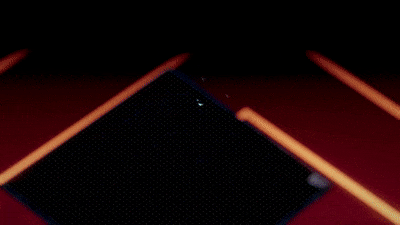 自動測試
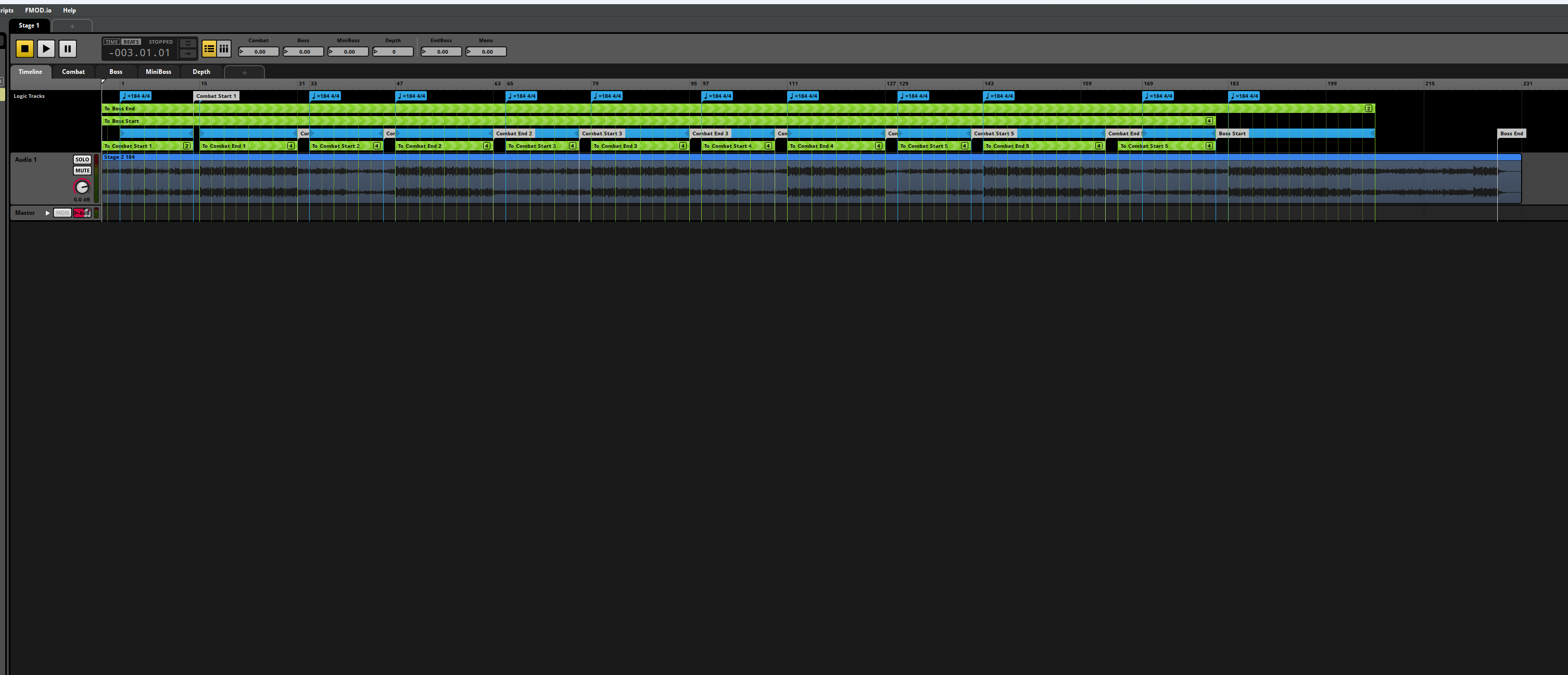 貳、計畫說明
三、市場創新與獨特性
Steam
「Action
Roguelike」
標籤作品
有史以來
玩家數排序
*列表中不含實際遊戲內容不符的作品：
Deep Rock Galactic
Hero Siege
貳、計畫說明
三、市場創新與獨特性
Steam
「Action
Roguelike」
標籤作品
2020.5.13
至
2023.5.13
玩家數排序
（近三年）
*列表中不含實際遊戲內容不符的作品：
Deep Rock Galactic
Hero Siege
貳、計畫說明
三、市場創新與獨特性
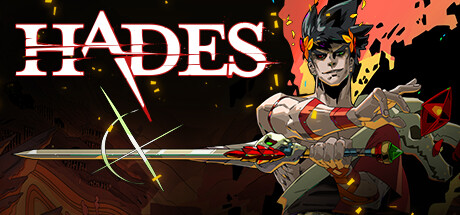 發售日：2020 年 9 月 17 日
銷量：6m (4.4m - 7.6m)
收入（美金）：105.8m (77.9m - 133.6m)
平均遊玩時間：31.9 小時
售價：25 美金
引人入勝的劇情
高品質的戰鬥機制
高品質的視覺
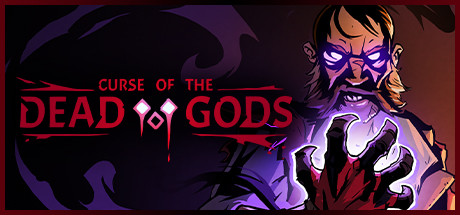 發售日：2021 年 2 月 23 日
銷量：388.3k (243.5k - 533k)
收入（美金）：4.3m (2.7m - 6m)
平均遊玩時間：13.5 小時
售價：20 美金
無劇情
高品質的戰鬥機制
高品質的視覺
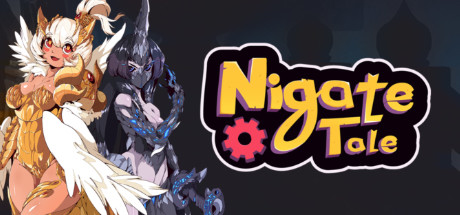 發售日：2021 年 4 月 1 日
銷量：17.1k (11.3k - 22.9k)
收入（美金）：233.7k (154.8k - 312.6k)
平均遊玩時間：8.8 小時
售價：20 美金
完全複製《Hades》設計
低品質劇情
低品質的戰鬥機制
中等但無特色的視覺
具有魔物娘要素
貳、計畫說明
三、市場創新與獨特性
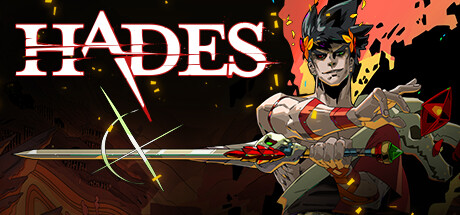 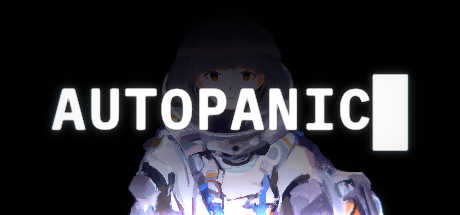 簡報大綱
四、開發時程與驗收項目